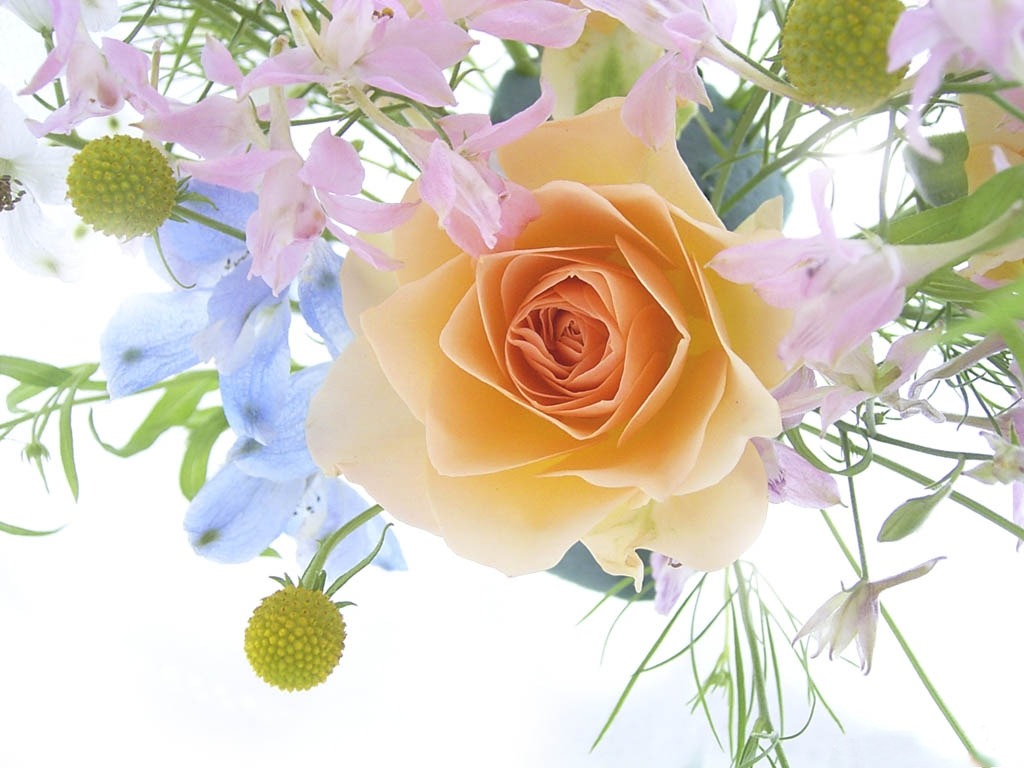 Литературная гостиная
Поговорим о маме
Без солнца не цветут цветы, 
без любви нет счастья, 
без женщины нет любви, 
без матери нет человека. 

В.Сухомлинский
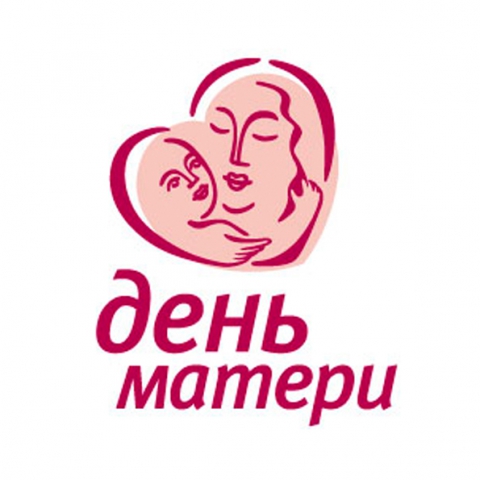 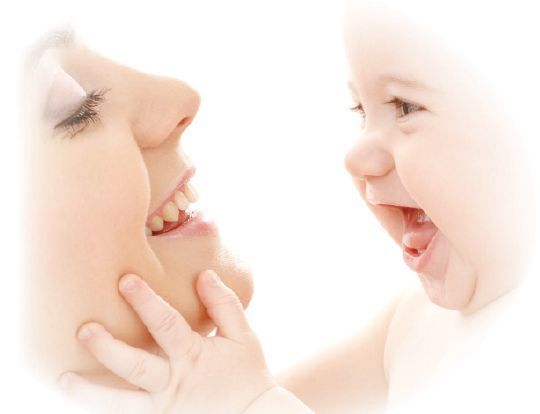 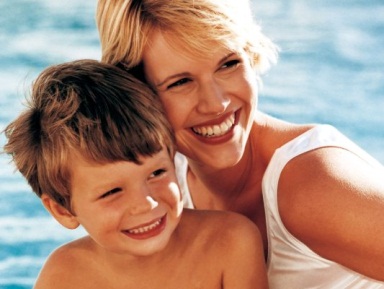 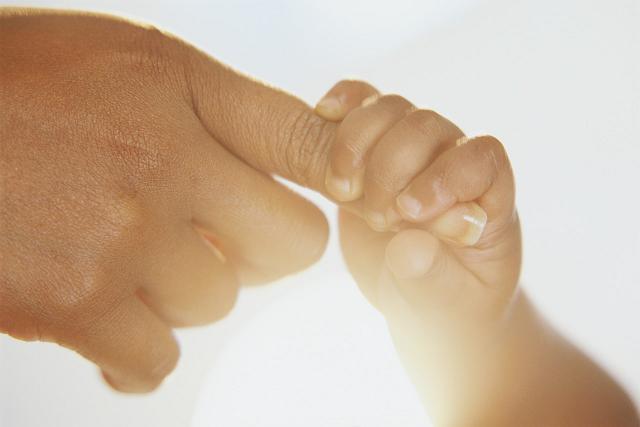 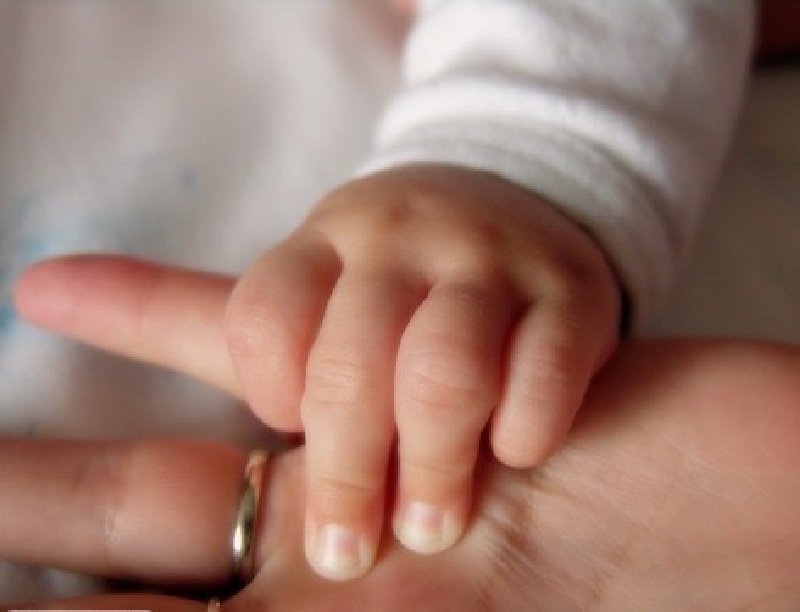 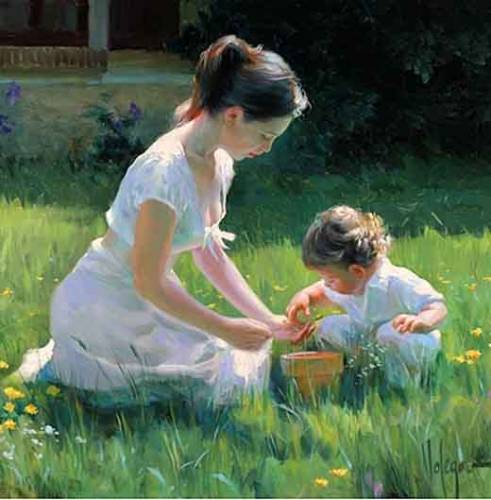 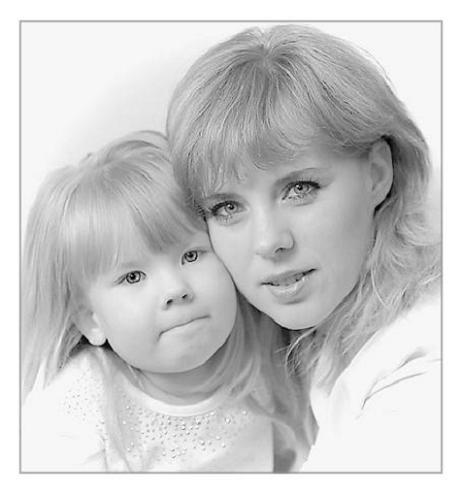 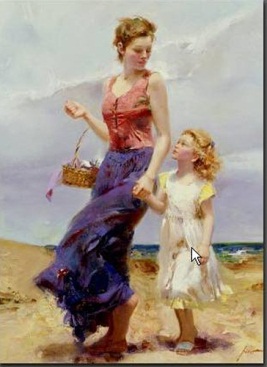 Всему, что было во мне хорошего, 
я научился у моей матери. 
А все плохое – это то, чему я не смог у нее научиться. 
                           Микаэл Таривердиев
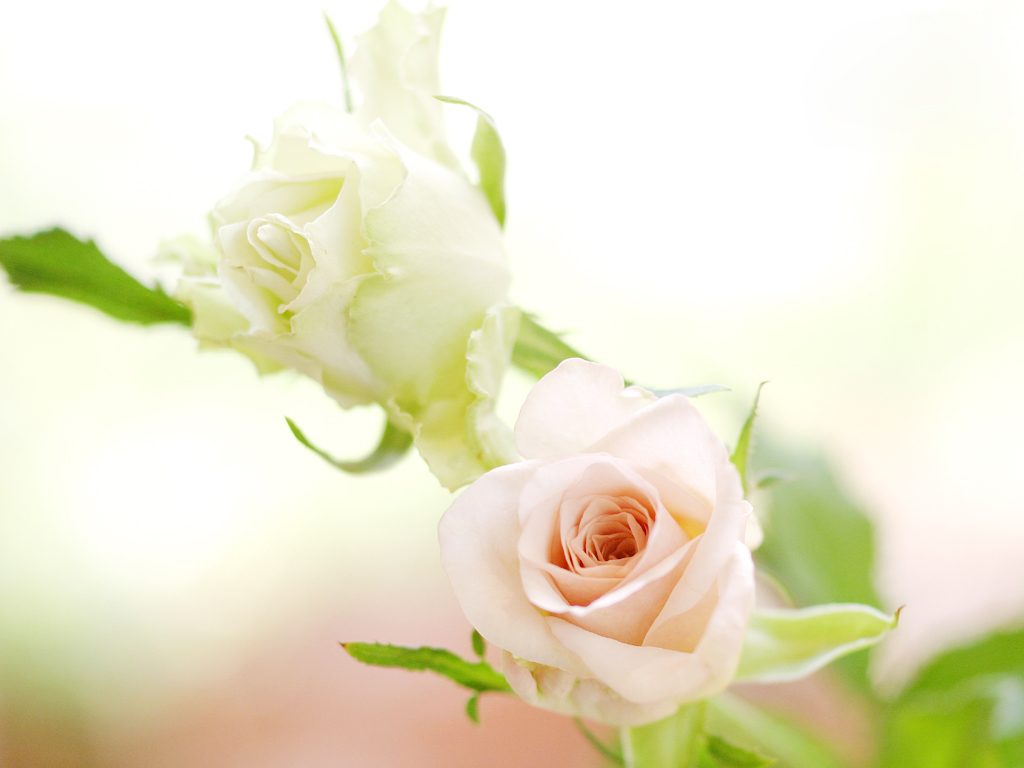 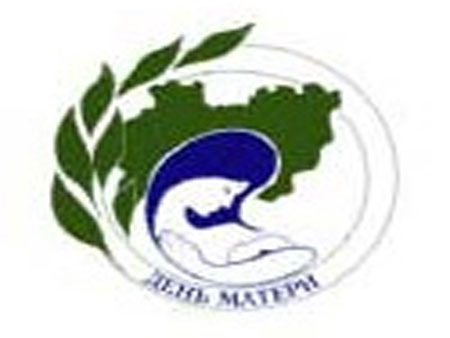 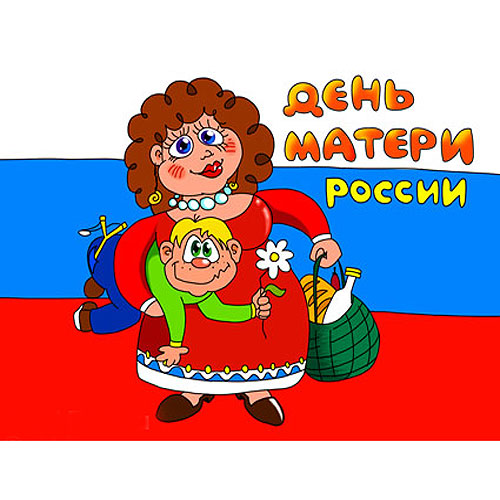 Спасибо за внимание